НАИБОЛЕЕ ВОСТРЕБОВАННая НА РЫНКЕ ТРУДА, НОВая И ПЕРСПЕКТИВНая ПРОФЕССия, ТРЕБУЮЩая СРЕДНЕГО ПРОФЕССИОНАЛЬНОГО ОБРАЗОВАНИЯСЕТЕВОЙ И СИСТЕМНЫЙ АДМИНИСТРАТОР
Особенности профессии СЕТЕВОЙ И СИСТЕМНЫЙ АДМИНИСТРАТОР
Системный администратор (system administrator) – это специалист, основной задачей которого является обеспечение штатной работы компьютерной техники, сети и программного обеспечения в организации.
В сферу деятельности системного администратора входит обеспечение рабочего состояния компьютерного оборудования, проектирование, администрирование и модернизация локальной сети, поддержка центрального сервера. Сюда относится ответственность за бесперебойную работу компьютеров у сотрудников компании, устанавливание права доступа к различным ресурсам внутренней сети (принтерам, сканерам), к Интернету. Деятельность системного администратора сосредоточена в обеспечении информационной безопасности компании, то есть предупреждение сбоя любого компонента системы, ликвидация последствий сбоя без ущерба для работы организации.
В трудовые обязанности системного администратора входит создание пользовательских учётных записей, установка общественного программного обеспечения, добавление и конфигурация новых рабочих станций, выполнение процедур для предотвращения распространения вирусов, выделение дискового пространства, ответы на вопросы пользователей.
Системный администратор в своей работе часто сталкивается с множеством разнообразных неполадок. Поэтому главной характерной чертой этой профессии является стрессоустойчивость, спокойствие и терпение. Также людям этой профессии должно быть свойственно умение концентрироваться и мгновенно переключаться с одного вида работы на другую, быстро находить решения и хорошо справляться как с творческими заданиями, так и с рутинной работой.
Образовательные учреждения осуществляющие подготовку по профессии СЕТЕВОЙ И СИСТЕМНЫЙ АДМИНИСТРАТОР
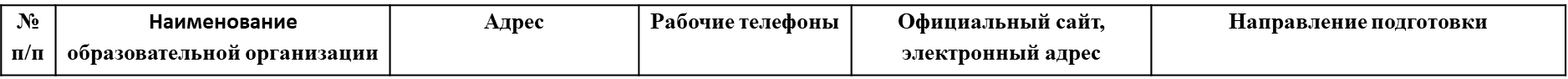 Уровень средней зарплаты за последние 12 месяцев: СЕТЕВОЙ И СИСТЕМНЫЙ АДМИНИСТРАТОР в Московской области
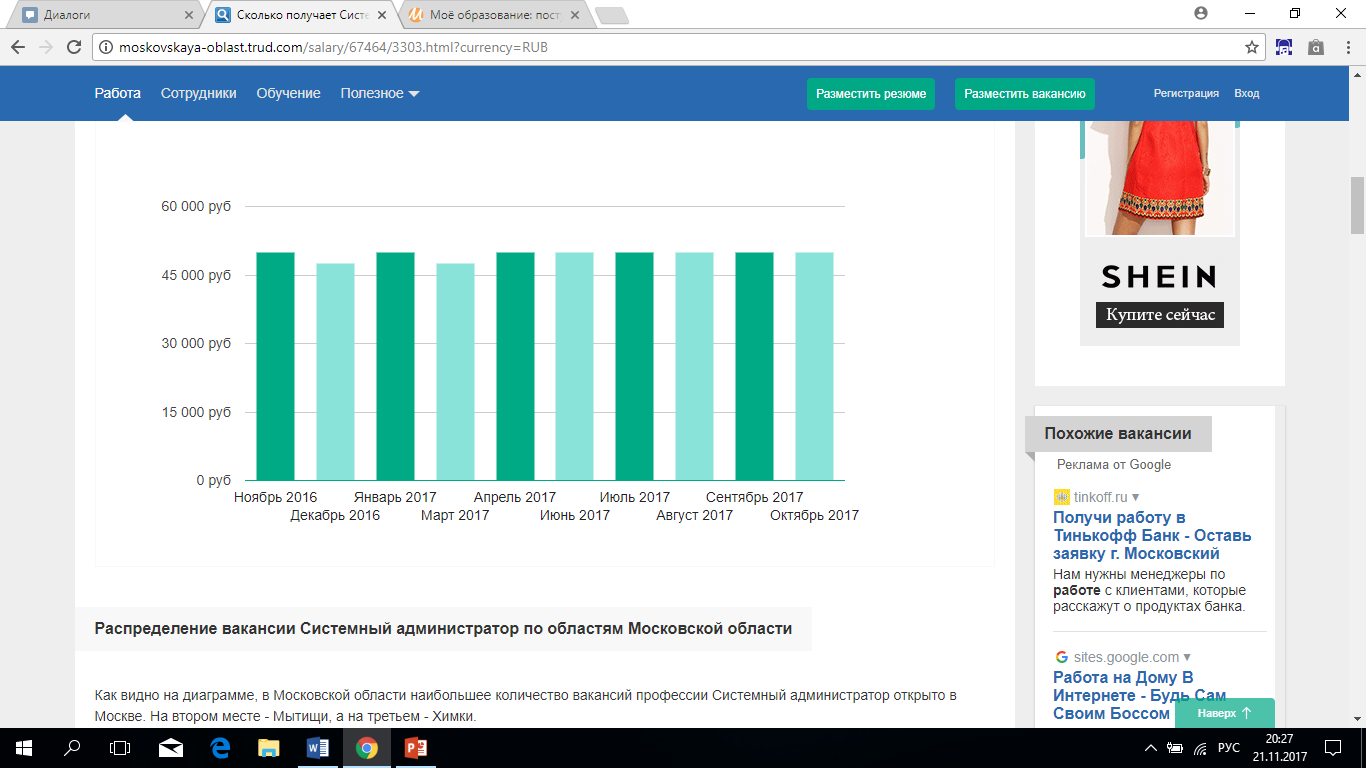 Распределение вакансии СЕТЕВОЙ И СИСТЕМНЫЙ АДМИНИСТРАТОР по областям Московской области
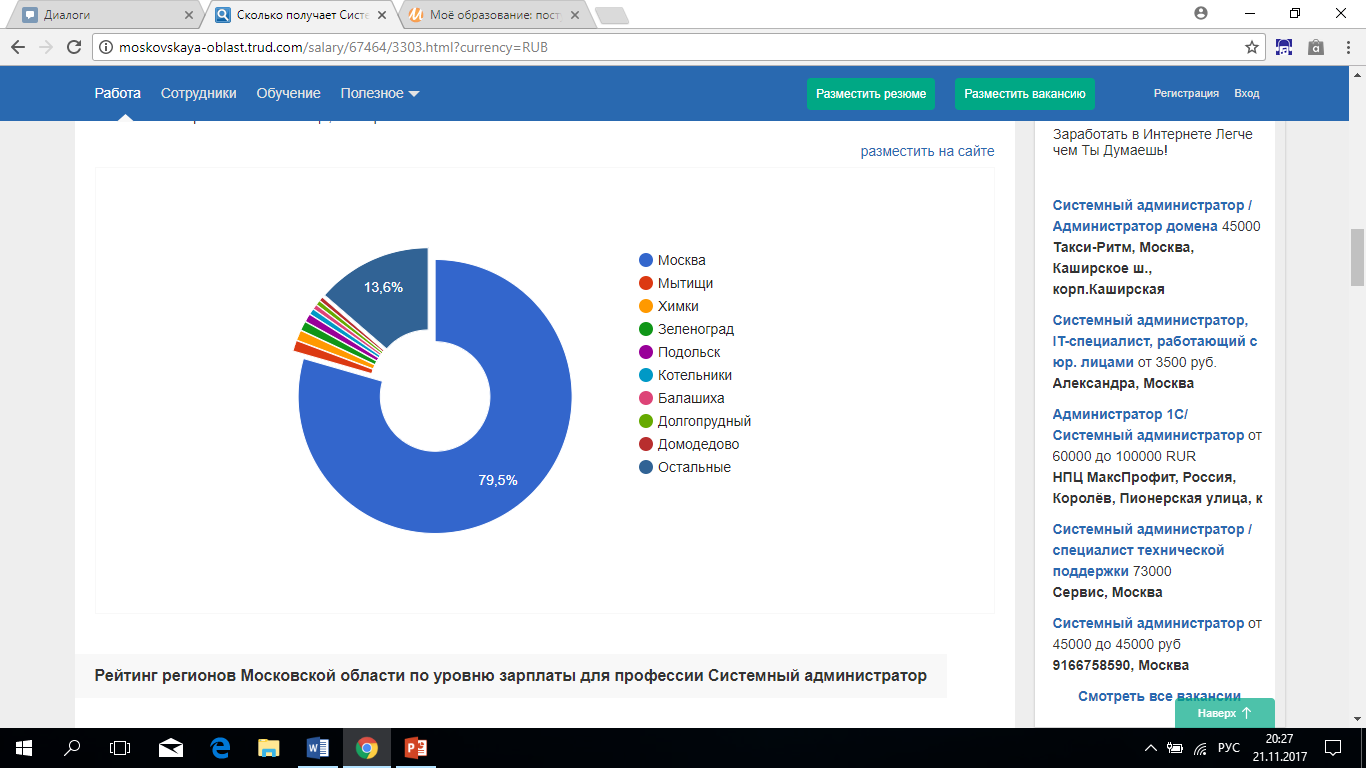